Chapter 6
Common Stock Valuation
© McGraw Hill LLC. All rights reserved. No reproduction or distribution without the prior written consent of McGraw Hill LLC.
The Stock Market
“If a business is worth a dollar and I can buy it for 40 cents, something good may happen to me.”
–Warren Buffett
“Prediction is difficult, especially about the future.”
–Niels Bohr (among others)
2
Learning Objectives
Separate yourself from the commoners by having a good understanding of these security valuation methods:
The basic dividend discount model.
The two-stage dividend growth model.
The residual income model and free cash flow model.
Price ratio analysis.
3
Common Stock Valuation
Our goal in this chapter is to examine the methods commonly used by financial analysts to assess the economic value of common stocks.
These methods are grouped into four categories:
Dividend discount models.
Residual Income model.
Free Cash Flow model.
Price ratio models.
4
Security Analysis: Be Careful Out There
Fundamental analysis is a term for studying a company’s accounting statements and other financial and economic information to estimate the economic value of a company’s stock.
The basic idea is to identify “undervalued” stocks to buy and “overvalued” stocks to sell.
In practice however, such stocks may in fact be correctly priced for reasons not immediately apparent to the analyst.
5
The Dividend Discount Model
The Dividend Discount Model (D D M) is a method to estimate the value of a share of stock by discounting all expected future dividend payments. The basic D D M equation is:
In the D D M equation:
the present value of all future dividends.
the dividend to be paid t years from now.
k = the appropriate risk-adjusted discount rate.
6
Example: The Dividend Discount Model
Suppose that a stock will pay three annual dividends of $100 per year; the appropriate risk-adjusted discount rate, k, is 15%.
In this case, what is the value of the stock today?
7
The Dividend Discount Model: The Constant Growth Rate Model
Assume dividends will grow at a constant growth rate, g.
The dividend in the next period, (t + 1), is:
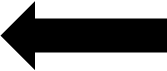 For constant dividend growth for “T” years, the D D M formula becomes:
8
Example: The Constant Growth Rate Model
Suppose the current dividend is $10, the dividend growth rate, g, is 10%, there will be 20 yearly dividends, and the appropriate discount rate is 8%.
What is the value of the stock, based on the constant growth rate model?
9
The Dividend Discount Model: The Constant Perpetual Growth Model
Assuming that the dividends will grow forever at a constant growth rate, g.
For constant perpetual dividend growth, the D D M formula becomes:
10
Example: Constant Perpetual Growth Model
Think about the electric utility industry.
In 2021, the dividend paid by the utility company, D T E Energy (D T E), was $3.56.
Using
and g = 3%, calculate an
estimated value for D T E.
Note: the actual early-2022 stock price of D T E was $129.68.
What are the possible explanations for the difference?
11
[Speaker Notes: Note: the 4.50% comes from a rule of thumb for the electric utility industry of adding 2% to the current 20-year U.S. T-bond yield. At the time of this writing, that yield was about 2.50%.]
The Dividend Discount Model: Estimating the Growth Rate
The growth rate in dividends (g) can be estimated in a number of ways:
Using the company’s historical average growth rate.
Using an industry median or average growth rate.
Using the sustainable growth rate.
12
The Historical Average Growth Rate
Suppose the Broadway Joe Company paid the following dividends:
The spreadsheet below shows how to estimate historical average growth rates, using arithmetic and geometric averages.
Arithmetic Average: 8.05%
Geometric Average: 7.96%
13
The Sustainable Growth Rate
Sustainable Growth Rate = R O E × Retention Ratio= R O E × (1 − Payout Ratio)
Return on Equity (R O E) = Net Income / Equity
Payout Ratio = Proportion of earnings paid out as dividends
Retention Ratio = Proportion of earnings retained for investment (that is, earnings not paid out as dividends)
14
Example: Calculating and Using the Sustainable Growth Rate 1
In 2021, American Electric Power (A E P) had an R O E of 11.74%, had earnings per share of $4.97, and had a dividend level, D0, of $3.00. What was A E P’s:
Retention rate?
Sustainable growth rate?
Payout ratio = $3.00/$4.97 ≈ .604 or about 60.4%
So, retention ratio = 1 − .604 = .396 or 39.6%
Therefore, A E P’s sustainable growth rate = .1174 × .396 ≈ .0465, or about 4.65%
15
Example: Calculating and Using the Sustainable Growth Rate 2
What is the value of A E P stock using the perpetual growth model and a discount rate of 5.50%?
The actual early-2022 stock price of A E P was $99.65.
In this case, using the sustainable growth rate to value the stock gives an extremely poor estimate.
What can we say about the values of g and k in this example?
16
Analysts Estimates of Coca-Cola Growth
Source: Yahoo! Finance, accessed May 2022.
17
Analyzing R O E
To estimate a sustainable growth rate, you need the (relatively stable) dividend payout ratio and R O E.
Changes in sustainable growth rate likely stem from changes in R O E.
The DuPont formula separates R O E into three parts: profit margin, asset turnover, and equity multiplier.
Managers can increase the sustainable growth rate by:
Decreasing the dividend payout ratio.
Increasing profitability (Net Income / Sales)
Increasing asset efficiency (Sales / Assets)
Increasing debt (Assets / Equity)
18
The Two-Stage Dividend Growth Model
The two-stage dividend growth model assumes that a firm
will initially grow at a rate
for T years, and thereafter, it
will grow at a rate
during a perpetual second stage
of growth.
The Two-Stage Dividend Growth Model formula is:
19
Using the Two-Stage Dividend Growth Model 1
Although the formula looks complicated, think of it as two parts:
Part 1 is the present value of the first T dividends (it is the same formula we used for the constant growth model).
Part 2 is the present value of all subsequent dividends.
So, suppose a company has a current dividend of
which is expected to shrink at the rate,
for 5
years then grow at the rate,
With a discount rate of k = 10%, what is the present value of the stock?
20
Using the Two-Stage Dividend Growth Model 2
The total value of $46.03 is the sum of a $14.25 present value of the first five dividends, plus the present value of all subsequent dividends, $31.78.
21
Example: Using the D D M to Value a Firm Experiencing “Supernormal” Growth 1
Chain Reaction, Inc., has been growing at a phenomenal rate of 30% per year.
You believe that this rate will last for only three more years.
Then, you think the rate will drop to 10% per year.
Total dividends just paid were $5 million.
The required rate of return is 20%.
What is the total value of Chain Reaction, Inc.?
22
Example: Using the D D M to Value a Firm Experiencing “Supernormal” Growth 2
First, calculate the total dividends over the “supernormal” growth period:
Using the long run growth rate, g, the value of all the shares at Time 3 can be calculated as:
23
Example: Using the D D M to Value a Firm Experiencing “Supernormal” Growth 3
To determine the present value of the firm today, we need the present value of $120.835 and the present value of the dividends paid in the first 3 years:
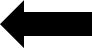 If there are 20 million shares outstanding, the price per share is $4.38.
24
The H-Model 1
For Chain Reaction, Inc., we assumed a supernormal growth rate of 30 percent per year for three years, and then growth at a perpetual 10 percent.
The growth rate is more likely to start at a high level and then fall over time until reaching its perpetual level.
There are many possible ways to assume how the growth rate declines.
A popular way is the H-model, which assumes a linear growth rate decline.
25
The H-Model and Chain Reaction 1
Suppose the growth rate begins at 30% and reaches 10% during year 4 and beyond.
Using the H-model, we would assume that the company’s growth rate would decline by 20% from the end of year 1 to the beginning of year 4.
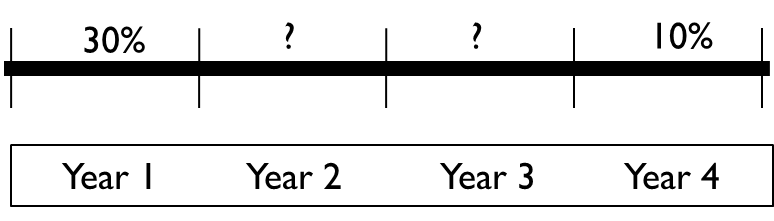 Growth Falls from 30% to 10%, or 20%, over three years: 20%/3 = 6.67%
Year 2 Growth: 30% − 6.67% = 23.33%
Year 3 Growth: 23.33% − 6.67% = 16.67%
Year 4 Growth: 16.67% − 6.67% = 10%
26
The H-Model and Chain Reaction 2
Using these growths, you should find that the firm value is $75.93 million, or $3.80 per share.
The value is lower than before because of the lower growth rates in years 2 and 3.
27
Discount Rates for Dividend Discount Models
The discount rate for a stock can be estimated using the capital asset pricing model (C A P M).
We will discuss the C A P M in a later chapter.
We can estimate a stock’s discount rate with this formula:
Discount rate = time value of money + risk premium
= U.S. T-bill Rate + (Stock Beta × Stock Market Risk Premium)
28
Observations on Dividend Discount Models 1
Constant Perpetual Growth Model:
Simple to compute.
Not usable for firms that do not pay dividends.
Not usable when g > k.
Is sensitive to the choice of g and k.
k and g may be difficult to estimate accurately.
Constant perpetual growth is often an unrealistic assumption.
29
Observations on Dividend Discount Models 2
Two-Stage Dividend Growth Model:
More realistic in that it accounts for two stages of growth.
Usable when g > k in the first stage.
Not usable for firms that do not pay dividends.
Is sensitive to the choice of g and k.
k and g may be difficult to estimate accurately.
30
Residual Income Model (R I M) 1
We have valued only companies that pay dividends.
But, there are many companies that do not pay dividends.
What about them?
It turns out that there is an elegant way to value these companies, too.
The model is called the Residual Income Model (R I M).
We call its Major Assumption the Clean Surplus Relationship (C S R):
The change in book value per share is equal to earnings per share minus dividends.
31
Residual Income Model (R I M) 2
Stockholders have a required rate of return over time, k
Their Required Earnings Per Share is the Book Equity at the beginning of the period times the required rate of return.
The difference between actual earnings and required earnings is called Residual Income, which is also known as Economic Value Added, E V A.
32
Residual Income Model (R I M) 3
Inputs needed:
Earnings per share at time 0,
Book value per share at time 0,
Earnings growth rate, g
Discount rate, k
There are two equivalent formulas for the Residual Income Model:
B T W, it turns out that the R I M is mathematically the same as the constant perpetual growth model.
or
33
Using the Residual Income Model
Gibraltar Industries, Inc. (ROCK). pays no dividends.
It is December 31, 2021—shares are selling in the market for $66.68.
Using the R I M, and these inputs:
DIV = 0
g = 0.08
k = .09
What can we say about the market price of ROCK?
34
The Growth of ROCK
Using the information from the previous slide, what discount rate results in a ROCK price of $66.68?
35
Free Cash Flow 1
We use the residual income model to value companies that do not pay dividends.
Note: Using the residual income model assumes positive earnings.
But there are companies that do not pay dividends and have negative earnings.
Do negative earnings imply zero value?
We calculate earnings based on accounting rules and tax codes.
It is possible that a company has:
negative earnings,
positive cash flows,
and therefore, a positive value.
36
Free Cash Flow 2
Depreciation is key to understanding how a company can have negative earnings and positive cash flows.
Depreciation reduces earnings because it is counted as an expense (more expenses = lower taxes paid).
Most stock analysts use a simple formula to calculate Free Cash Flow, F C F:
Looking at the F C F formula, you can see how Earnings, that is, E B I T < 0 but F C F > 0
It is also possible, that is, via a big capital expenditure, for E B I T > 0 and F C F < 0
37
Free Cash Flow 3
Two companies have the same constant revenue and expenses for the next three years. Also, assume no debt (no interest expense), no taxes, no CAPEX, and no change in Working Capital. So, without depreciation, each year:
Assume depreciation chosen by each company is:
38
Free Cash Flow 4
Let’s compare Cash Flow = Net Income + Depreciation (with our assumptions):
Net income differences have nothing to do with the profitability of the companies.
Cash flows are the same; net income differs because depreciation expense differs.
39
D D M’s Versus F C F
The D D M’s calculate a value of the equity only.
D D M’s use dividends, a cash flow only to equity holders.
D D M’s use the C A P M to estimate required return.
D D M’s use an equity beta to account for risk.
Using the F C F model, we calculate a value for the firm.
Free cash flow can be paid to debt holders and to stockholders.
We can still calculate the value of equity using F C F:
Calculate the value of the entire firm.
Subtract out the value of debt.
We need a beta for assets, not the equity, to account for risk.
40
Asset Betas
Asset betas measure the risk of the company’s industry.
Firms in an industry should have about the same asset betas.
Their equity betas can be quite different.
Investors can increase portfolio risk by borrowing money.
A business can increase risk by using debt.
So, to value the company, we must “convert” reported equity betas into asset betas by adjusting for leverage.
Analysts widely use the following conversion formula:
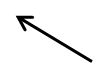 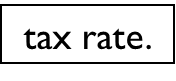 What happens when a firm has no debt?
41
The F C F Approach, Example
Inputs.
An estimate of F C F:
Net Income.
Depreciation.
Capital Expenditures.
The growth rate of F C F.
The proper discount rate.
Tax rate.
Debt/Equity ratio.
Equity beta.
Calculate value using a modified “D D M” formula.
“D D M” in quotes: we are using F C F, not dividends.
42
Valuing Landon Air: A New Airline
An estimate of F C F:
E B I T: $45 million.
Interest Expense: 6.45 million.
Depreciation: $10 million.
No change in Net Working Capital.
Capital Expenditures: $3 million.
Growth rate of F C F: 3%
Tax rate: 21%
Debt/Equity ratio: .40
Equity Beta: 1.2
By Using C A P M with Asset Beta. Assume:
No dividends
Risk-free rate = 4%
Market risk premium = 7%
The proper discount rate:k = 4.00 + (7 × 0.912) = 10.38%
Put F C F into the Basic D D M formula:
Asset Beta:
If Landon Air has $100 million in debt, the total equity value is $493.62 million
Value per share = $493,620,000 / number of shares
43
Price Ratio Analysis 1
Price-earnings ratio (P/E ratio): Current stock price per share divided by annual earnings per share (E P S)
Earnings yield: Inverse of the P/E ratio, i.e., earnings per share (E P S) divided by price per share (E/P)
High-P/E stocks are often referred to as growth stocks, while low-P/E stocks are often referred to as value stocks.
44
Price Ratio Analysis 2
Price-cash flow ratio (P/C F ratio)
Current stock price divided by current cash flow per share.
In this context, cash flow is usually taken to be net income plus depreciation.
Most analysts agree that in examining a company’s financial performance, cash flow can be more informative than net income.
Earnings and cash flows that are far from each other may be a signal of poor quality earnings.
45
Price Ratio Analysis 3
Price-sales ratio (P/S ratio).
Current stock price divided by annual sales per share.
A high P/S ratio suggests high sales growth, while a low P/S ratio suggests sluggish sales growth.
Price-book ratio (P/B ratio).
Market value of a company’s common stock divided by its book (accounting) value of equity.
A ratio bigger than 1.0 indicates that the firm is creating value for its stockholders.
46
Price/Earnings Analysis, Starbucks.
Starbucks Corp. (S B U X) − Earnings (P/E) Analysis
Expected stock price = historical P/E ratio × projected E P S
$203.90 = 47.76 × ($3.54 × 1.206)
Early-2022 S B U X stock price = $71.86
47
Price/Cash Flow Analysis, Starbucks
Starbucks Corp. (S B U X) − Cash Flow (P/C F) Analysis
Expected stock price = historical P/CF ratio × projected C F P S
$88.56 = 27.47 × ($3.10 × 1.04)
Early-2022 stock price = $71.86
48
Price/Sales Analysis, Starbucks
Starbucks Corp. (S B U X) − Sales (P/S) Analysis
Expected stock price = historical P/S ratio × projected S P S
$67.87 = 4.06 × ($15.06 × 1.11)
Early-2022 stock price = $71.86
49
Enterprise Value Ratios, Overview
The P E ratio is an equity ratio: numerator is price per share of stock and denominator is earnings per share of stock.
Practitioners often use ratios involving both debt and equity.
Perhaps the most common one is the enterprise value (E V) to E B I T D A ratio.
Enterprise value is equal to the market value of the firm’s equity plus the market value of the firm’s debt minus cash.
E B I T D A stands for Earnings Before Interest, Taxes, Depreciation, and Amortization.
50
Enterprise Value Ratios, Example
Kourtney’s Kayaks has equity worth $800 million, debt worth $300 million, and cash of $100 million.
The enterprise value is $1 billion (= 800 + 300 − 100).
Suppose Kourtney’s Kayaks’ income statement is:
Any income statement item below E B I T D A is not included in the E V to E B I T D A ratio.
The E V to E B I T D A ratio is 5 (= $1 billion / $200 million).
51
Using Enterprise Value Ratio to Estimate Stock Price
Analysts often assume that similar firms have similar E V/E B I T D A ratios (and similar P E ratio, too).
Suppose the average E B/E B I T D A ratio in an industry is 6.
Qwerty Corporation, a firm in the industry, has E B I T D A of $50 million.
If Qwerty Corporation is judged to be similar to the rest of the industry, its enterprise value is estimated at $300 million (= 6 × $50 million).
If Qwerty Corporation has $75 million of debt and $25 million of cash, the E V estimate provides an estimate of it stock value:$250 million (= $300 − $75 + $25).
Consult the textbook: There are four important questions concerning enterprise value ratios.
52
An Analysis of the C V S Health Corporation
The next few slides contain a financial analysis of C V S Health Corporation, using data from the Value Line Investment Survey.
53
Using the Dividend Discount Model to Value C V S
Here’s a summary quote from Bloomberg:
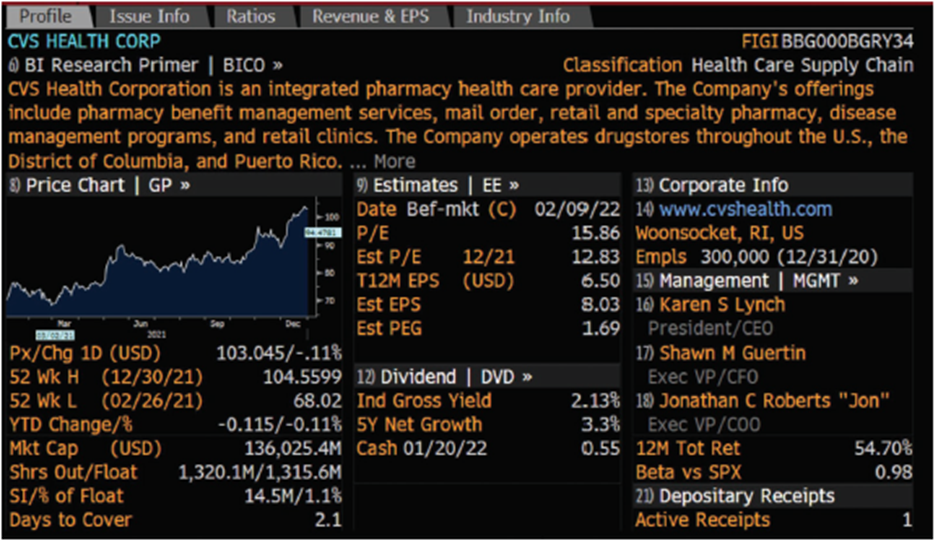 Our first task is to estimate a discount rate for C V S. We see that C V S’s beta is 0.98.
Using a Treasury bill rate of 1.6 percent and a stock market risk premium of 8.3 percent, we obtain a C A P M discount rate estimate for C V S of
Access the text alternative for slide images.
54
Key Statistics for C V S Health Corporation
Source: Data as of January 2022.
55
Next Task: Calculate a Sustainable Growth Rate
From the Summary Quote, we see C V S’s most recent earnings per share (annualized) are $5.98, and the annualized dividends per share is $2.00—implying a retention ratio of:
We need an R O E. We found financial highlights at finance.yahoo.com. The R O E is 10.50 percent, which yields a sustainable growth rate of:
56
Dividend Discount Model: C V S
Using the constant dividend growth rate model, we get:
The current stock price, from the Current Quote, is $103.04
We better try something else. Let’s try the analysts’ growth rate, 7.2%
Closer, but let’s try the other techniques, too.
57
C V S, Estimated Stock Price and Method
You should be able to verify all our numbers.(Being a stock analyst is work!)
58
Final Thoughts: C V S
Notice the wide range of share values we obtained by the various models.
This result is common in security analysis—it shows how hard a task security analysts face.
We don’t care which model yields a value closest to the current price.
Our goal is to find a model about which we are confident.
Some models provide estimates that are higher than the current du Pont price.
Some models provide estimates that are lower than the current du Pont price.
Lesson One: There is much subjectivity in the valuation process, even though we have objective financial data.
This fact is why analysts using the same financial information provide different values.
In its premium section, Morningstar provides a fair value estimate for C V S of $96, but it provides a range of possible values of $67.20 to $129.60.
Lesson Two: Even experts have a hard time determining an exact value!
59
Useful Internet Sites
www.aaii.com (The American Association of Individual Investors)
www.cfainstitute.org (the web site of the C F A Institute)
jmdinvestments.blogspot.com (reference for recent financial news)
www.marketwatch.com (Market Watch)
www.hoovers.com (Hoovers Online)
www.zacks.com (Zacks)
www.fool.com (The Motley Fool)
60
Chapter Review 1
Security Analysis: Be Careful Out There.
The Dividend Discount Model.
Constant Dividend Growth Rate Model.
Constant Perpetual Growth.
Applications of the Constant Perpetual Growth Model.
The Sustainable Growth Rate.
The Two-Stage Dividend Growth Model.
Discount Rates for Dividend Discount Models.
Observations on Dividend Discount Models.
61
Chapter Review 2
Residual Income Model (R I M).
Free Cash Flow Model.
Price Ratio Analysis.
Price-Earnings Ratios.
Price-Cash Flow Ratios.
Price-Sales Ratios.
Price-Book Ratios.
Applications of Price Ratio Analysis.
An Analysis of C V S Health Corporation.
62
End of Main Content
© McGraw Hill LLC. All rights reserved. No reproduction or distribution without the prior written consent of McGraw Hill LLC.
Accessibility content: Text Alternatives for images
64
Using the Dividend Discount Model to Value C V S – Text Alternative
Return to parent-slide containing images.
The data in the screenshot are as follows. F I G I: B B G 000 B G R Y 34, classification: health care supply chain, and B I research primer. C V S health corporation is an integrated pharmacy healthcare provider. The company’s offerings, include pharmacy benefit management services, mail order, retail and specialty pharmacy, disease management programs, and retail clinics. The company operates drugstores throughout the U.S., the District of Columbia, Puerto Rico, and more. There is an area chart titled price chart which shows the data in the increasing trend. Other data in the screenshot are p x slash C h g 1 D (U S D): 103.045 slash negative 0.11%, 52 W k H (12-30-21): 104.5599, 52 W k L (02-26-21): 68.02, Y T D change slash %: negative 0.115 slash negative 0.11%, M k t cap (U S D): 136,025.4 M, S h r s out slash float: 1,320.1 M slash 1,315.6 M, S I slash % of float: 14.5 M slash 1.1%, and days to cover: 2.1. Estimates E E: date B e f-m k t (C) 02-09-22, P slash E 15.86, estimated P slash E 12-21 12.83, T 12 M E P S (U S D) 6.50, estimated E P S 8.03, estimated P E G: 1.69. Dividend D V D: Ind gross yield 2.13%, 5 Y net growth 3.3%, and cash 01-20-22 0.55. Corporate info, w w w dot c v s health dot com, Woonsocket, R I, U.S., E m p l s 300,000 (12-31-20), management, Karen S lynch: president slash C E O, Shawn M Guertin: Executive V P slash C F O, Jonathan C Roberts Jon: executive V P slash C O O, 12 M tot ret 54.70%, beta versus S P X 0.98, depositary receipts: active receipts 1.
Return to parent-slide containing images.
65